Westborough Police Department Electric Vehicle Presentation
Fall 2021 Special Town Meeting
Vehicles for Comparison
2021 Ford Explorer XLT AWD - ICE
2021 Ford Mustang Mach- E Premier AWD Extended Range
Vehicle differences
Explorer XLT
Mustang Mach-E
Vehicle initial costs
explorer xlt
Mustang Mach-E
Vehicle Upfit Costs
Explorer xlt
Mustang Mach E
Vehicle Benefits
Explorer XLT
Mustang Mach-E
Vehicle Costs to operate for 5 years
Ford Exploer XLT
Mustang Mach-E
After 5 Years the gap has closed from $8,913 to $3,181 cost to operate each vehicle.
Why the difference in operating costs?
Explorer XLT
Mustang Mach-E
Vehicle Costs to operate after 10 years
Explorer XLT
Mustang Mach-E
Now the Mach-E is cheaper after 10 years of being in service by $2,549.81
Vehicle costs to operate after 15 years
Explorer XLT
Mustang Mach-e
The gap continues to grow due to lower operating costs.
Vehicle cost comparison over time
Why have we not adopted already?
But why now?
Charging needs
Charging options
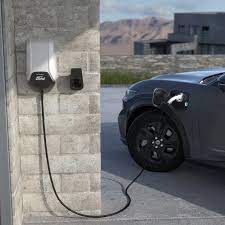 Charging systems costs
Impact on the Environment
Source: Fueleconomy.gov
Total costs vehicle and charging solution